«Развитие функциональной грамотности учащихся на уроках русского языка и литературы»
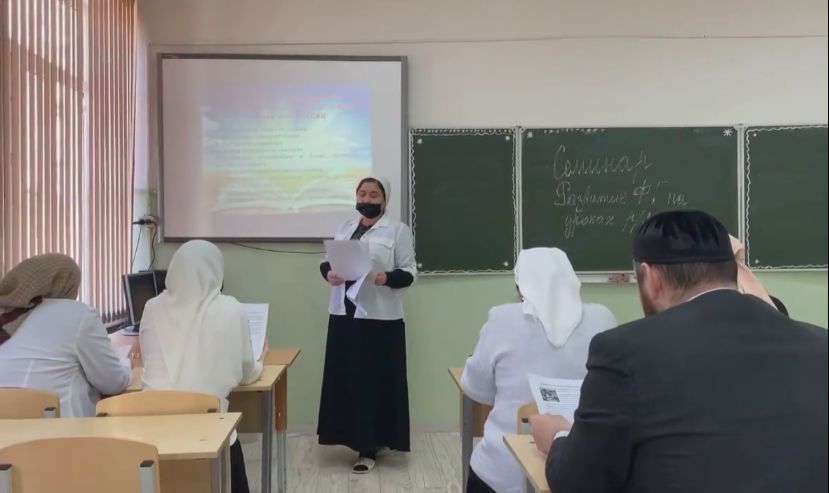 Руководитель МО 
                                     учителей русского языка и литературы 
                                                   МБОУ «СОШ №2 с.Шалажи»
                                                   Исмаилова Элиса Султановна
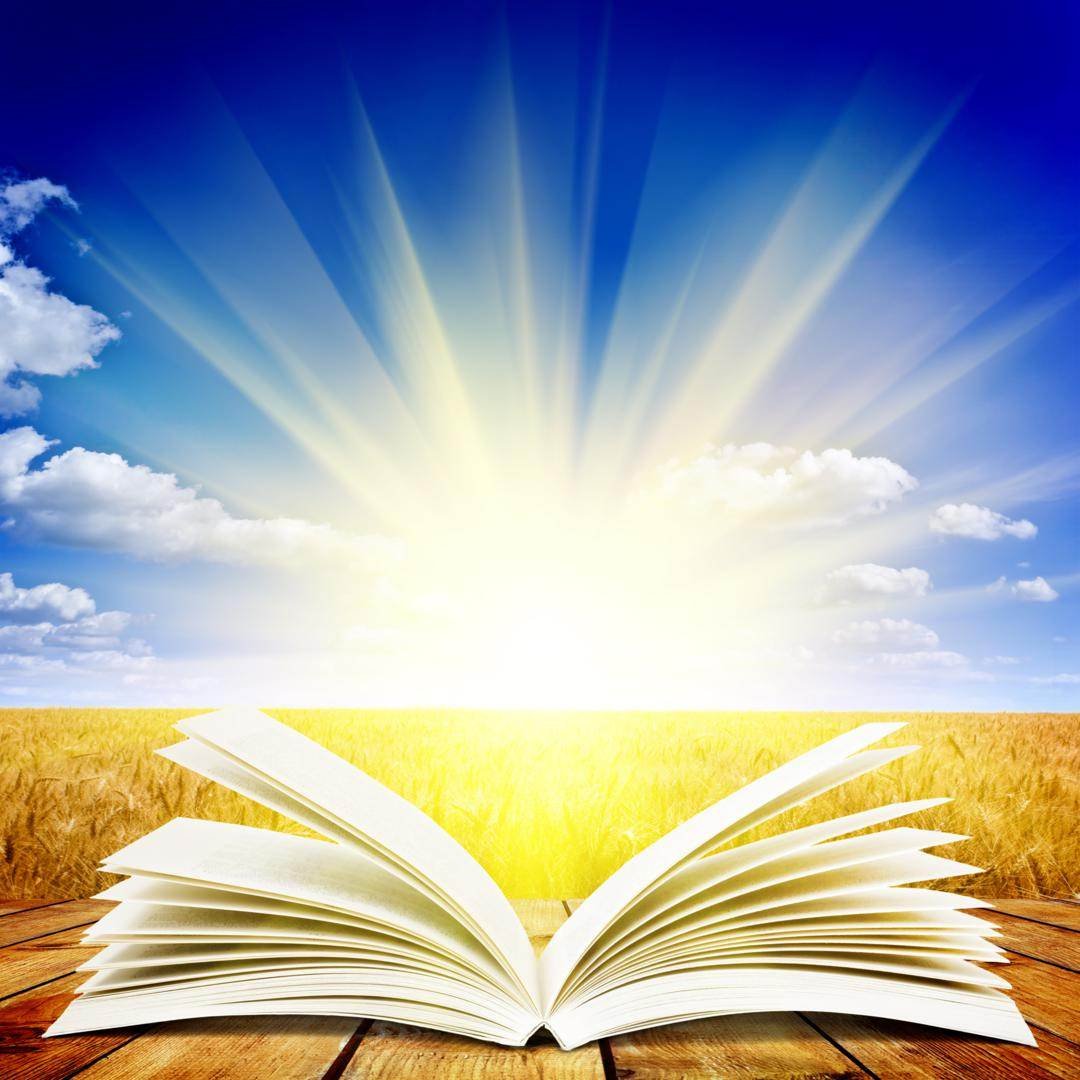 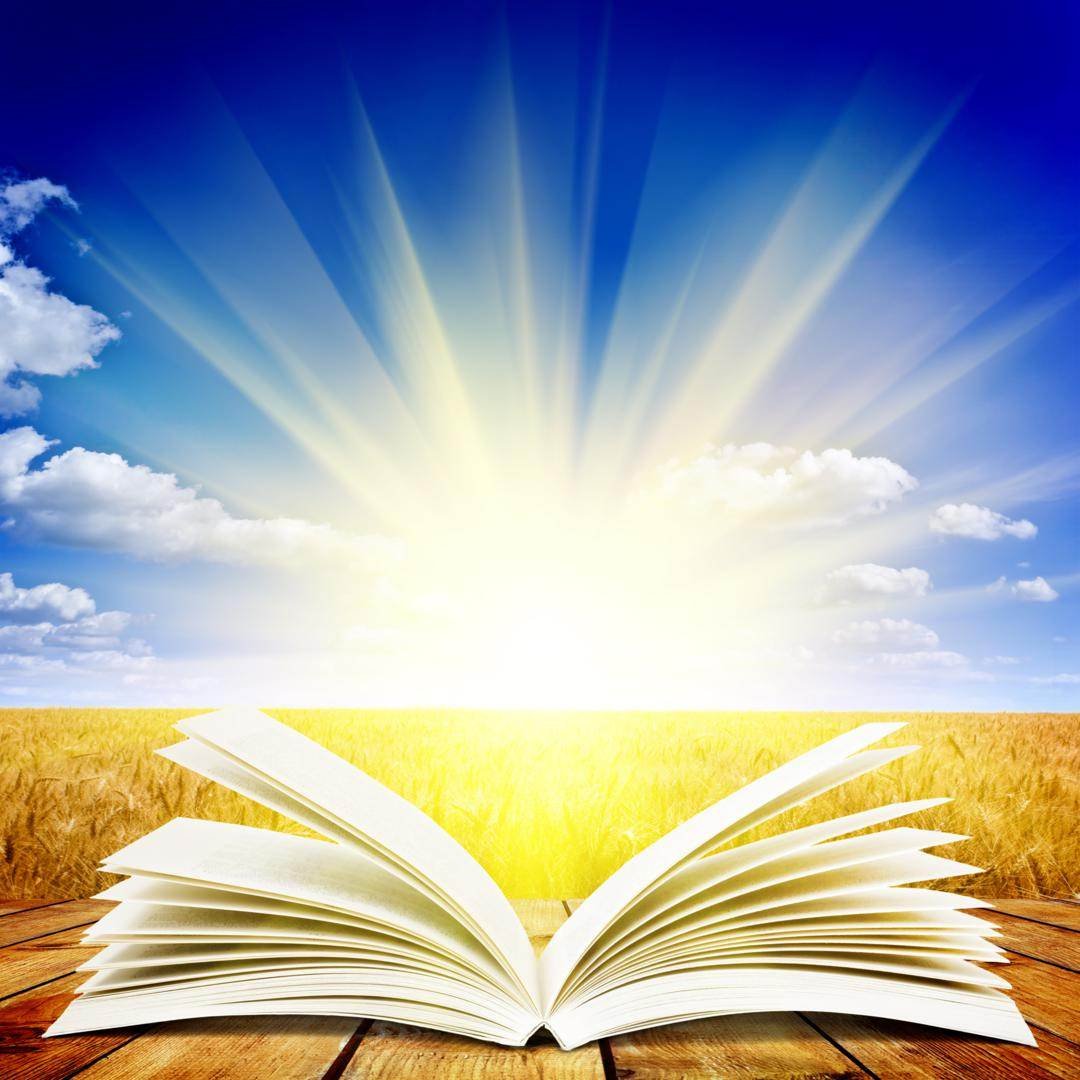 Нормативная  база обновления содержания  образования
Закон РК «О внесении изменений и дополнений  в Закон РК «Об образовании» 
от 24 октября 2011 г.
Государственная Программа развития образования Республики Казахстан 
на 2011-2020 годы
Национальный план действий по развитию функциональной грамотности школьников 
на 2012-2016 годы, постановление Правительства РК от 25 июня 2012 года № 832
Типовой комплексный  план по усилению воспитательного компонента процесса обучения во всех организациях образования от 29 июня 2012 г. №873
Государственный общеобязательный стандарт 
среднего образования (начального, основного среднего, общего среднего образования), утвержденный постановлением Правительства РК от 23 августа 2012 г. № 1080
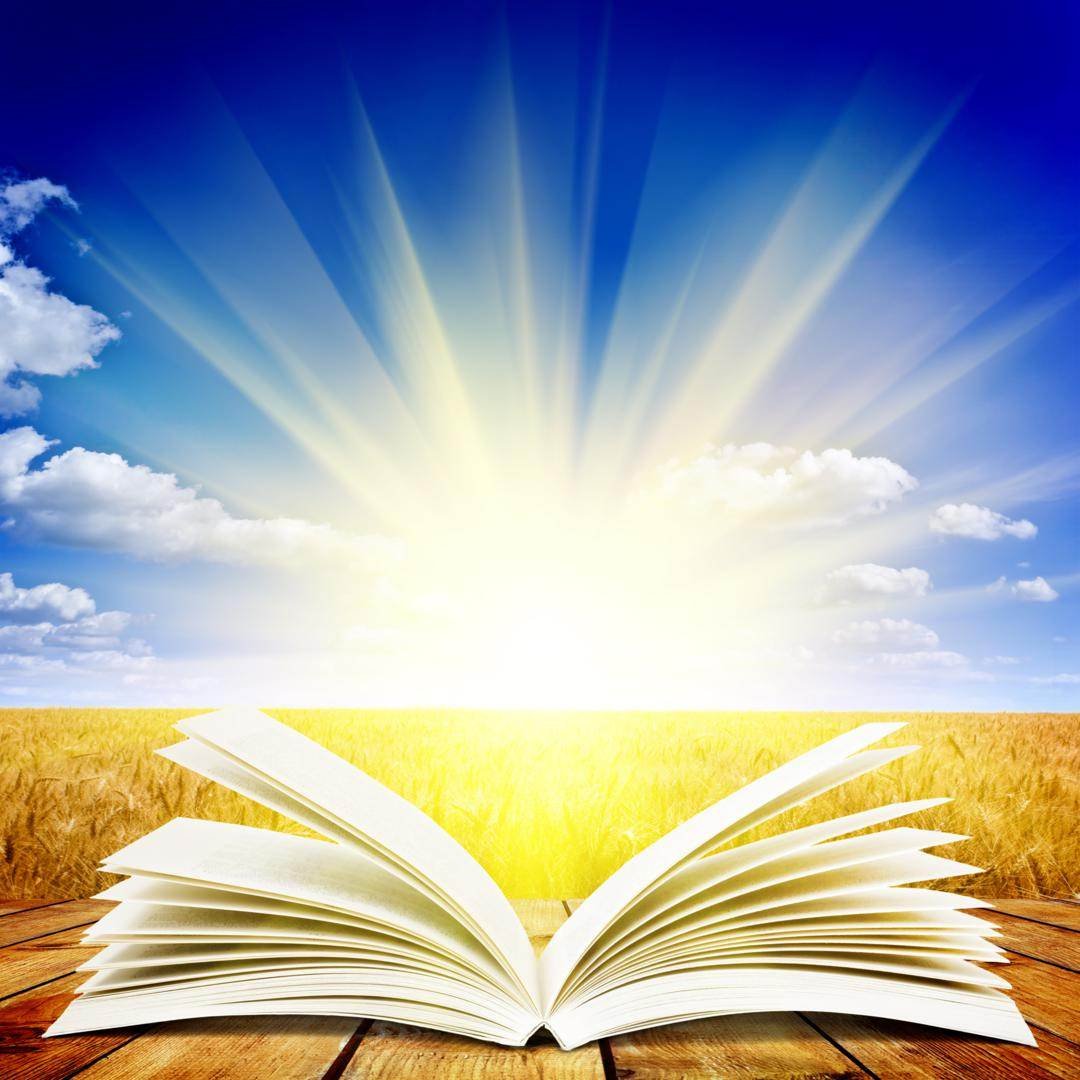 Цель Национального плана: создать условия для развития функциональной грамотности школьников Республики Казахстан
Задачи Национального плана:
Изучение отечественной и международной практики развития функциональной грамотности школьников.
Определение механизмов реализации системы мер по развитию функциональной грамотности школьников.
Обеспечение модернизации содержания образования: стандартов, учебных планов и программ.
Разработка учебно-методического обеспечения образовательного процесса.
Развитие системы оценки и мониторинга качества образования школьников.
Укрепление материально-технической базы школ и организаций системы дополнительного образования.
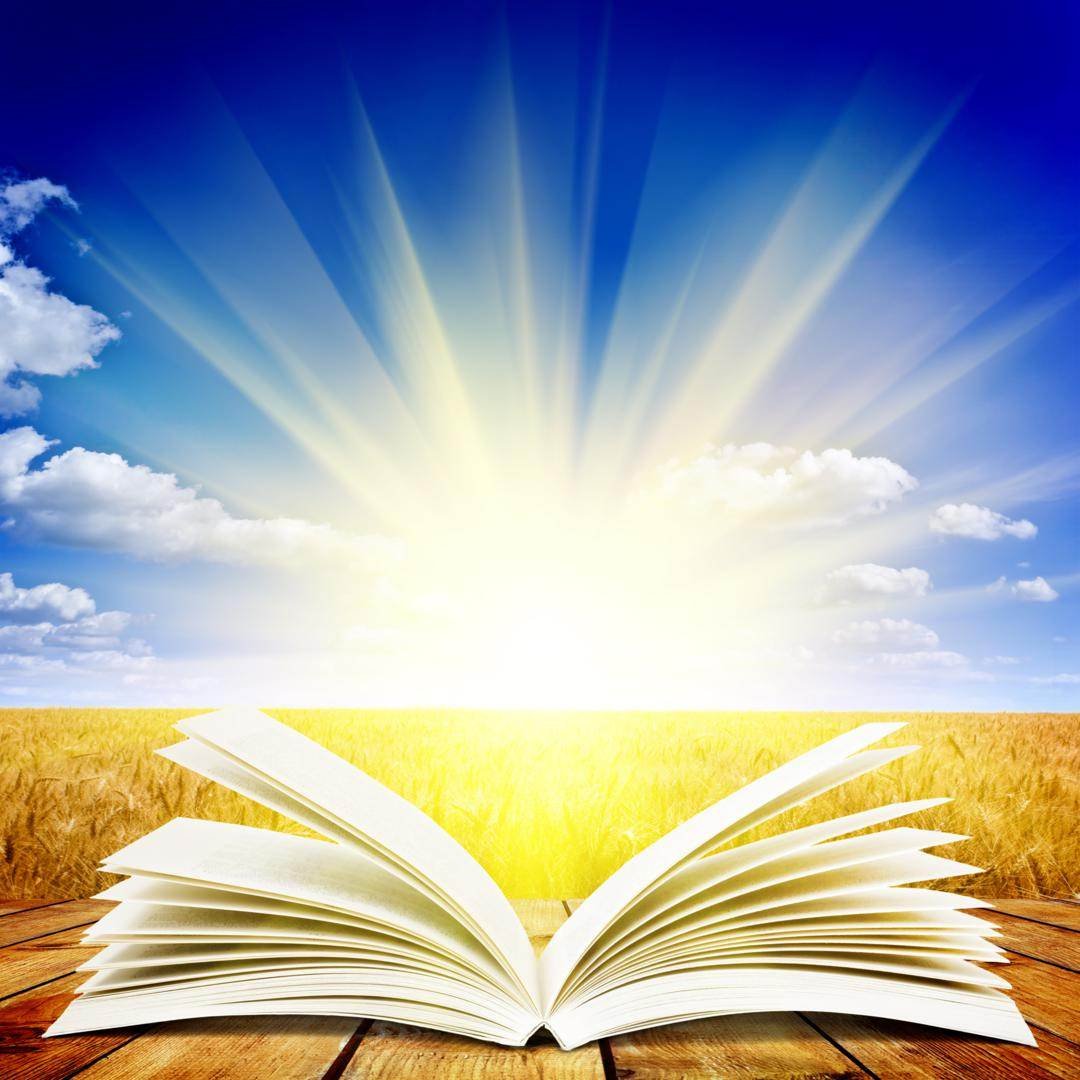 Глоссарий
Функциональная грамотность рассматривается, как способность использовать все постоянно приобретаемые в жизни знания, умения и навыки для решения максимально широкого диапазона жизненных задач в различных сферах человеческой деятельности, общения и социальных отношений.
Функционально грамотная личность – это человек, ориентирующийся в мире и действующий в соответствии с общественными ценностями, ожиданиями и интересами.
Основные признаки функционально грамотной личности: это человек самостоятельный, познающий и умеющий жить среди людей, обладающий определёнными качествами, ключевыми компетенциями.
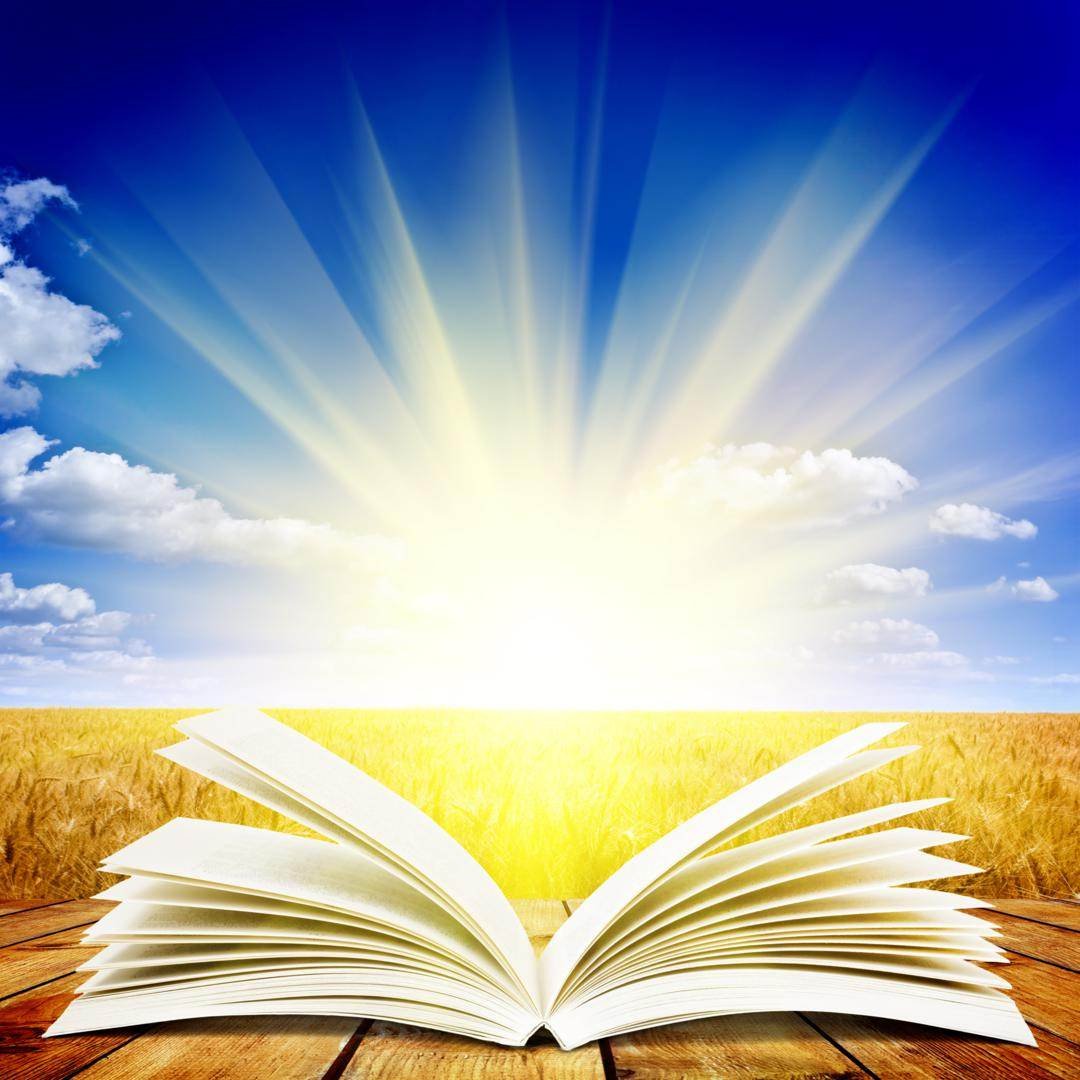 Компоненты функциональной грамотности
знания сведений, правил, принципов; усвоение общих понятий и умений, составляющих познавательную основу решения стандартных задач в различных сферах жизнедеятельности; 
умения адаптироваться к изменяющемуся миру; решать конфликты, работать с информацией; вести деловую переписку; применять правила личной безопасности в жизни; 
готовность ориентироваться в ценностях и нормах современного мира; принимать особенности жизни для удовлетворения своих жизненных запросов; повышать уровень образования на основе осознанного выбора.
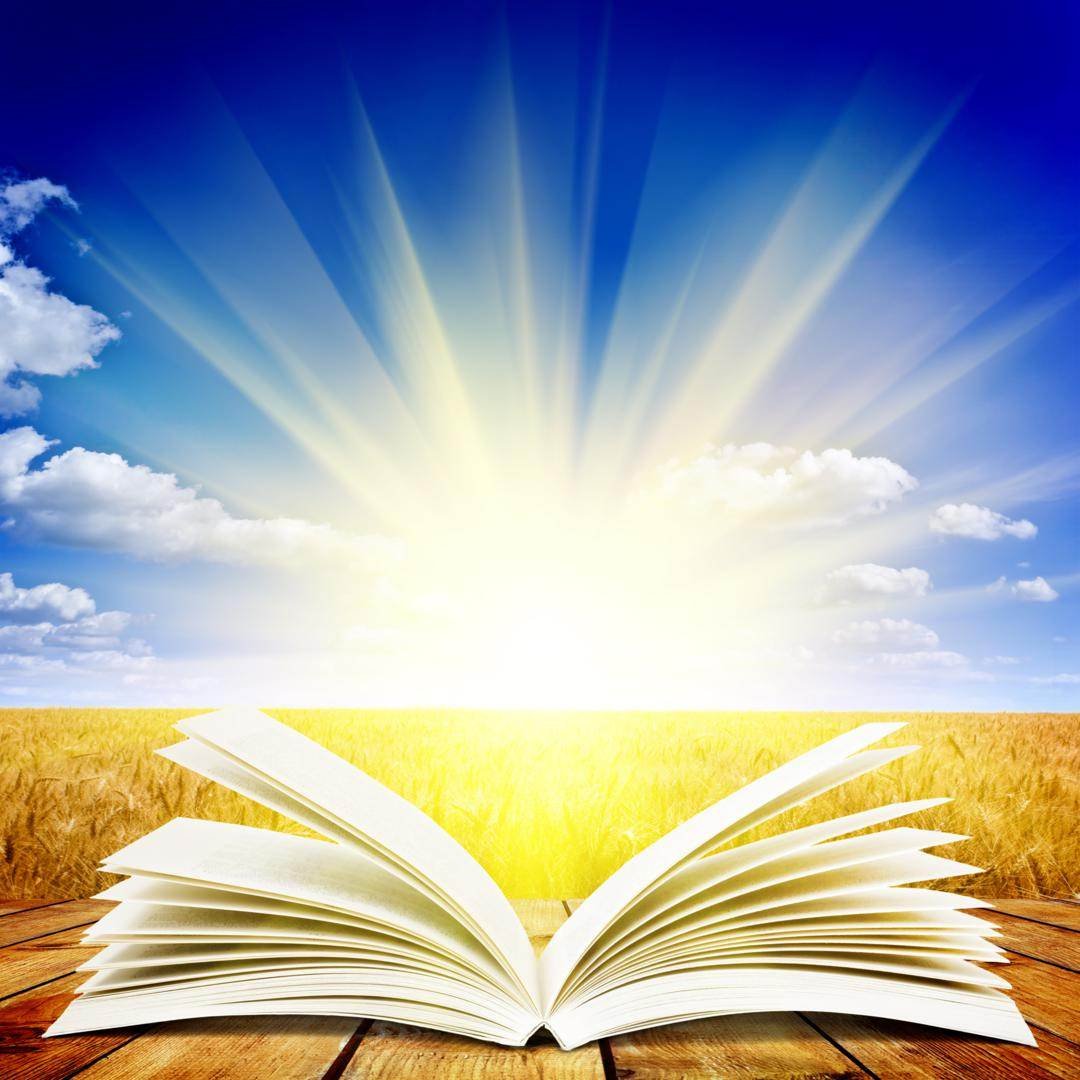 Читательская грамотность
Естественно-научная 
грамотность
способность человека понимать и использовать письменные тексты, размышлять о них и заниматься чтением для того, чтобы достигать своих целей, расширять свои знания и возможности, участвовать в социальной жизни
способность человека осваивать и использовать естественнонаучные знания для распознания и постановки вопросов, для освоения новых знаний, для объяснения естественнонаучных явлений и формулирования основанных на научных доказательствах выводов в связи с естественнонаучной проблематикой; понимать основные особенности естествознания как формы человеческого познания; демонстрировать осведомленность в том, что естественные науки и технология оказывают влияние на материальную, интеллектуальную и культурную сферы общества; проявлять активную гражданскую позицию при рассмотрении проблем, связанных с естествознанием
Математическая грамотность
способность человека определять и понимать роль математики в мире, в котором он живет, высказывать хорошо обоснованные математические суждения и использовать математику так, чтобы удовлетворять в настоящем и будущем потребности, присущие созидательному, заинтересованному и мыслящему гражданину
Базовый навык
функциональной
грамотности
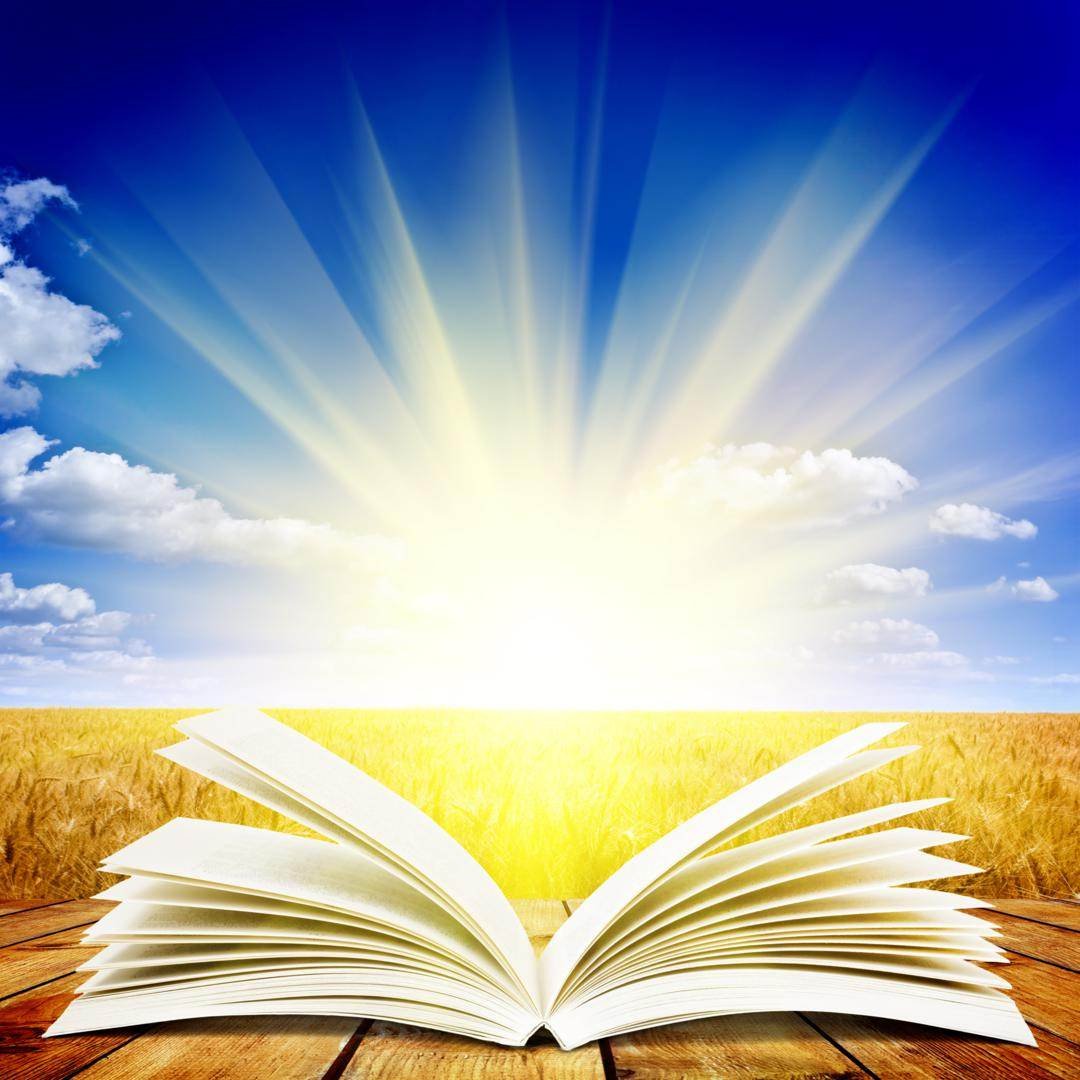 Педагогические технологии
проблемно-диалогическая технология освоения новых знаний;
технология формирования типа правильной читательской деятельности;
технология проектной деятельности;
обучение на основе «учебных ситуаций»;
уровневая дифференциация обучения;
информационные и коммуникационные технологии;
технология оценивания учебных достижений учащихся и др.
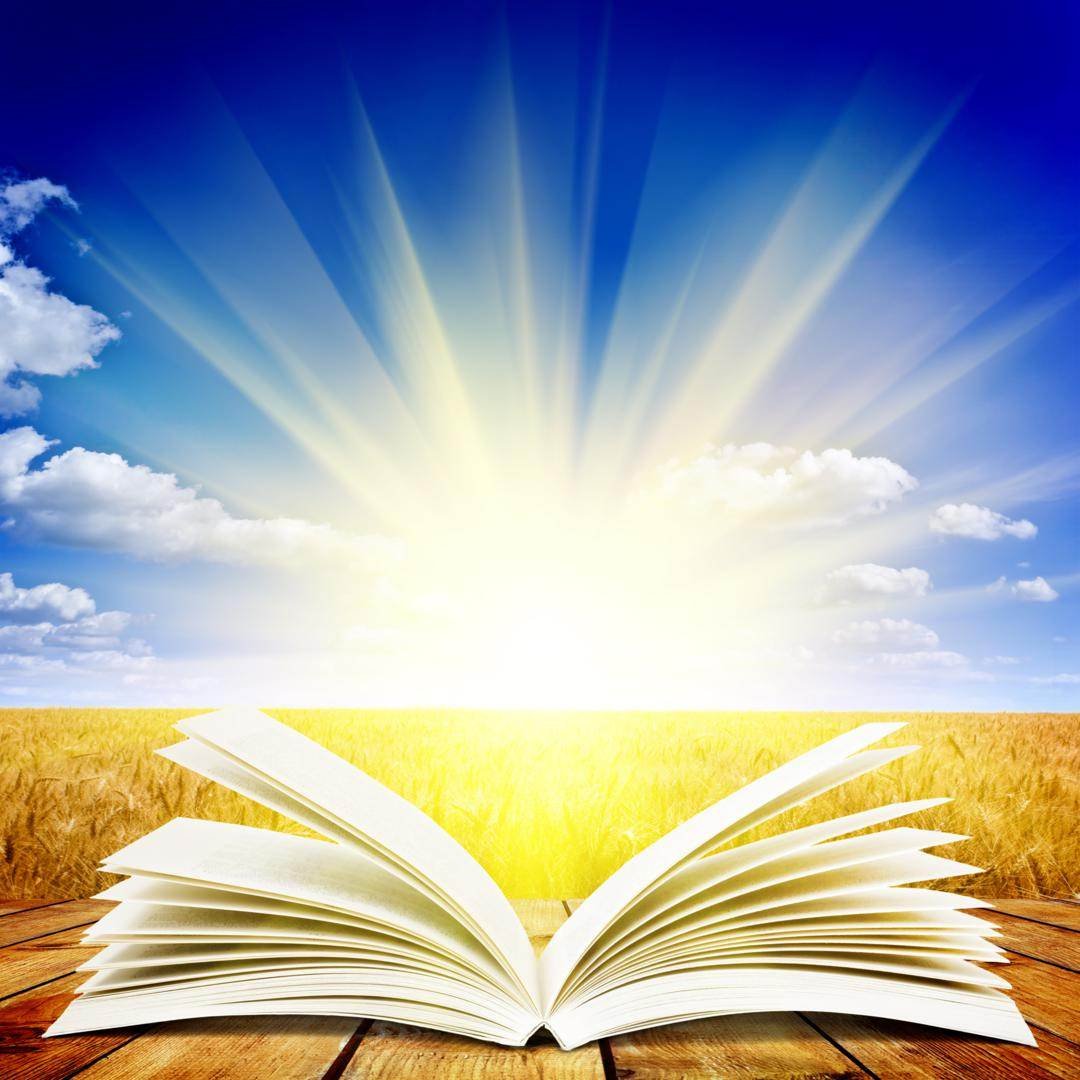 грамотность в чтении и письме
грамотность в естественных науках
математическая грамотность
Функциональная грамотность
компьютерная грамотность
грамотность в вопросах семейной жизни
грамотность в вопросах здоровья
юридическая грамотность
Содержание функциональной грамотности
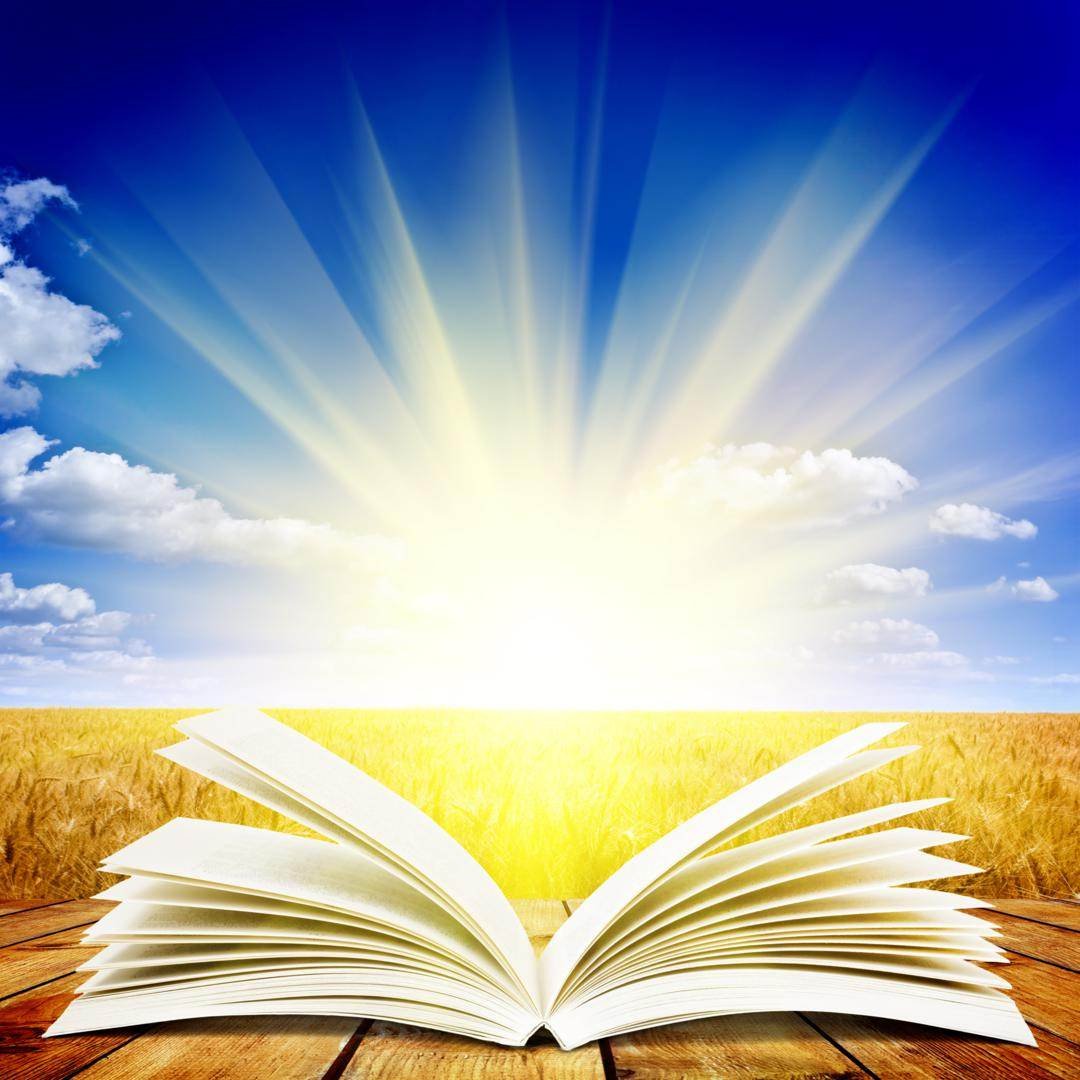 Формирование функциональной грамотности на уроках русского языка и литературы
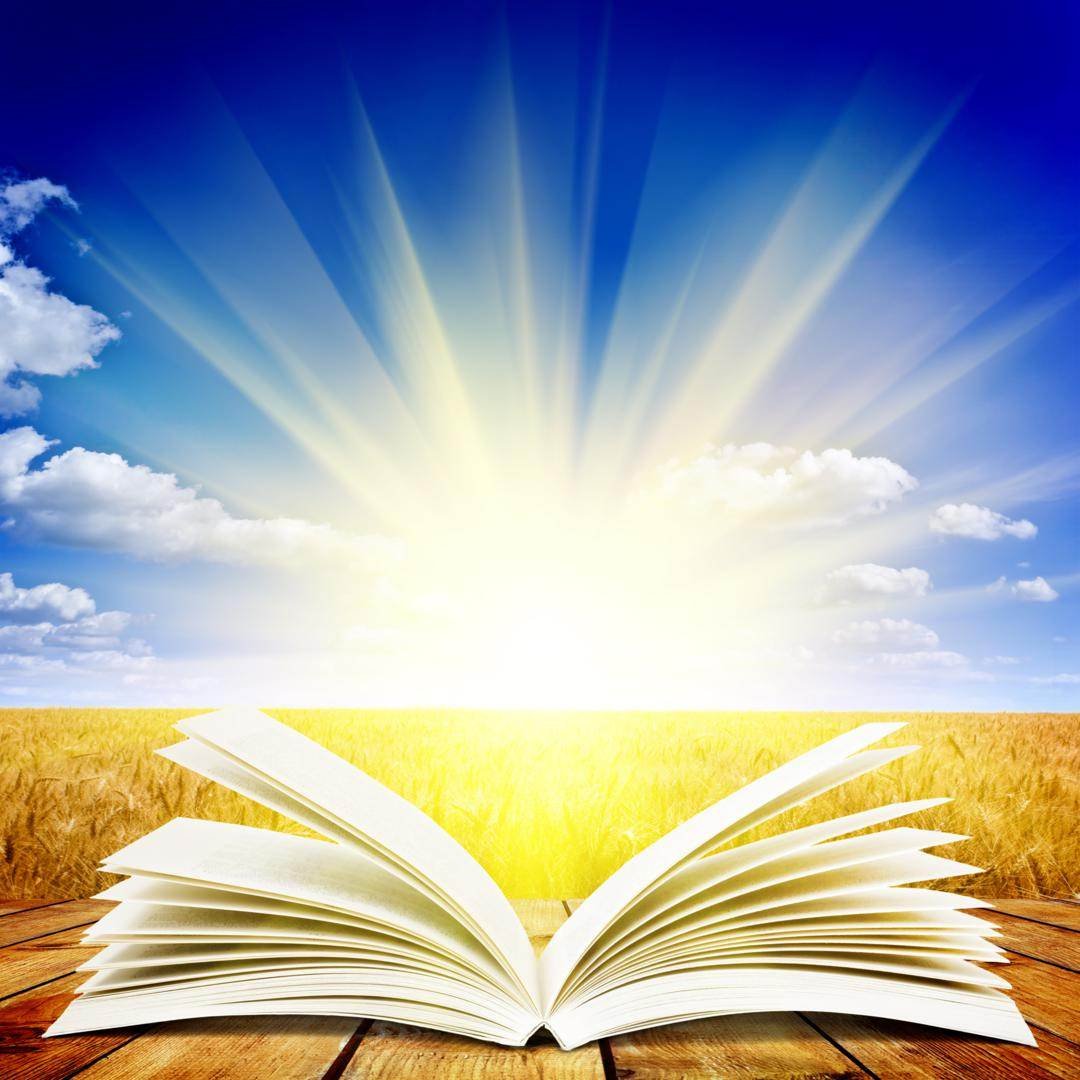 Международные оценочные исследования
TIMSS
«Оценка математической и естественнонаучной грамотности учащихся  4 и 8-х классов»
PISA
PIRLS
«Изучение качества чтения и понимание текста»
«Международная программа оценки учебных достижений 15-летних учащихся»
изучаются особенности содержания школьного математического и естественнонаучного образования в странах- участницах, особенности учебного процесса, а также факторы, связанные с характеристиками образовательных учреждений, учителей, учащихся и их семей
изучает читательскую грамотность учащихся, проучившихся четыре года. В благоприятной образовательной среде между третьим и пятым годом школьного обучения происходит качественный переход в становлении важнейшего компонента учебной самостоятельности: заканчивается обучение чтению (технике чтения), начинается чтение для обучения – использование письменных текстов как основного ресурса самообразования
оценивает способности подростков использовать знания, умения и навыки, приобретенные в школе для решения широкого диапазона жизненных задач в различных сферах человеческой деятельности, а также в межличностном общении и социальных отношениях
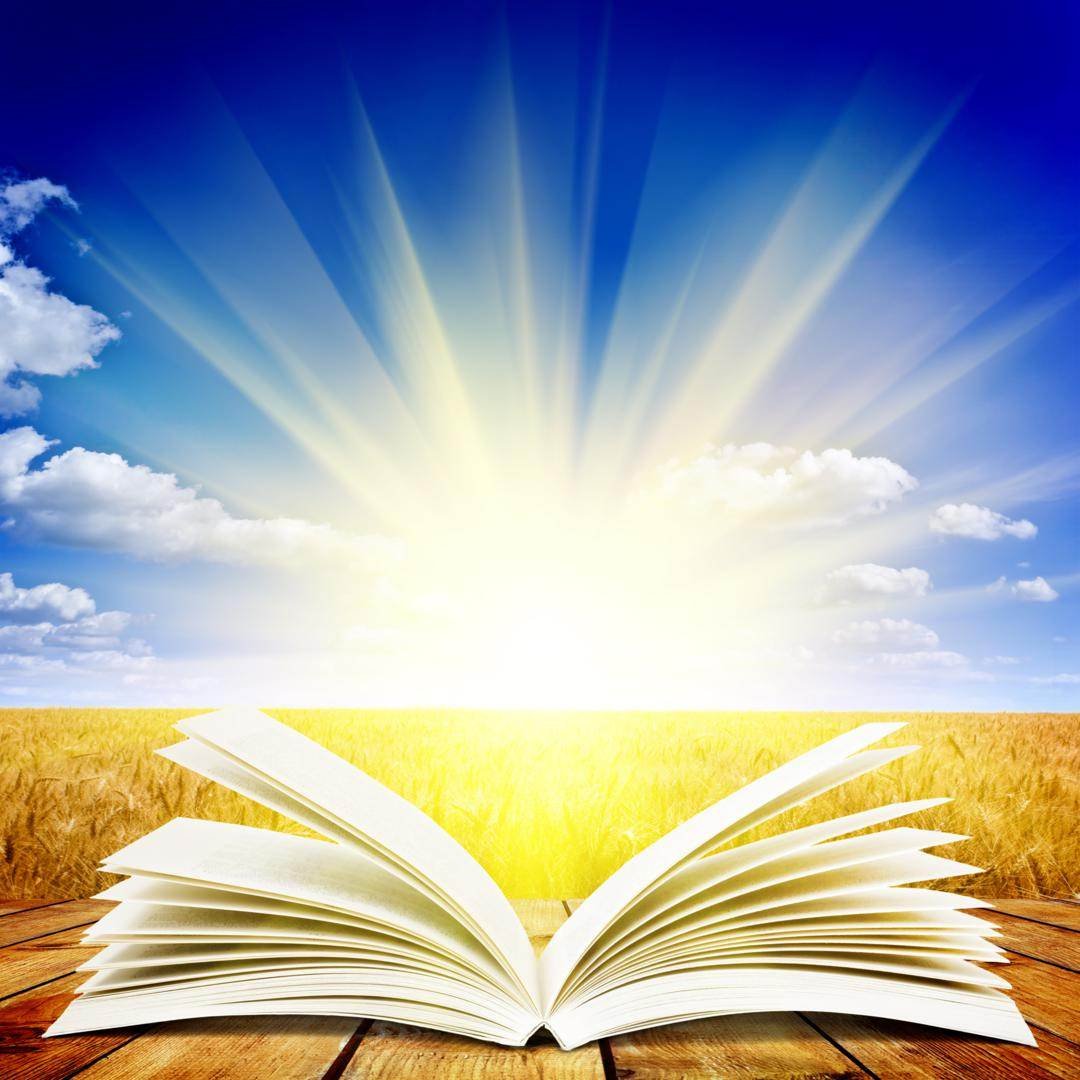 Модель формирования и развития функциональной грамотности
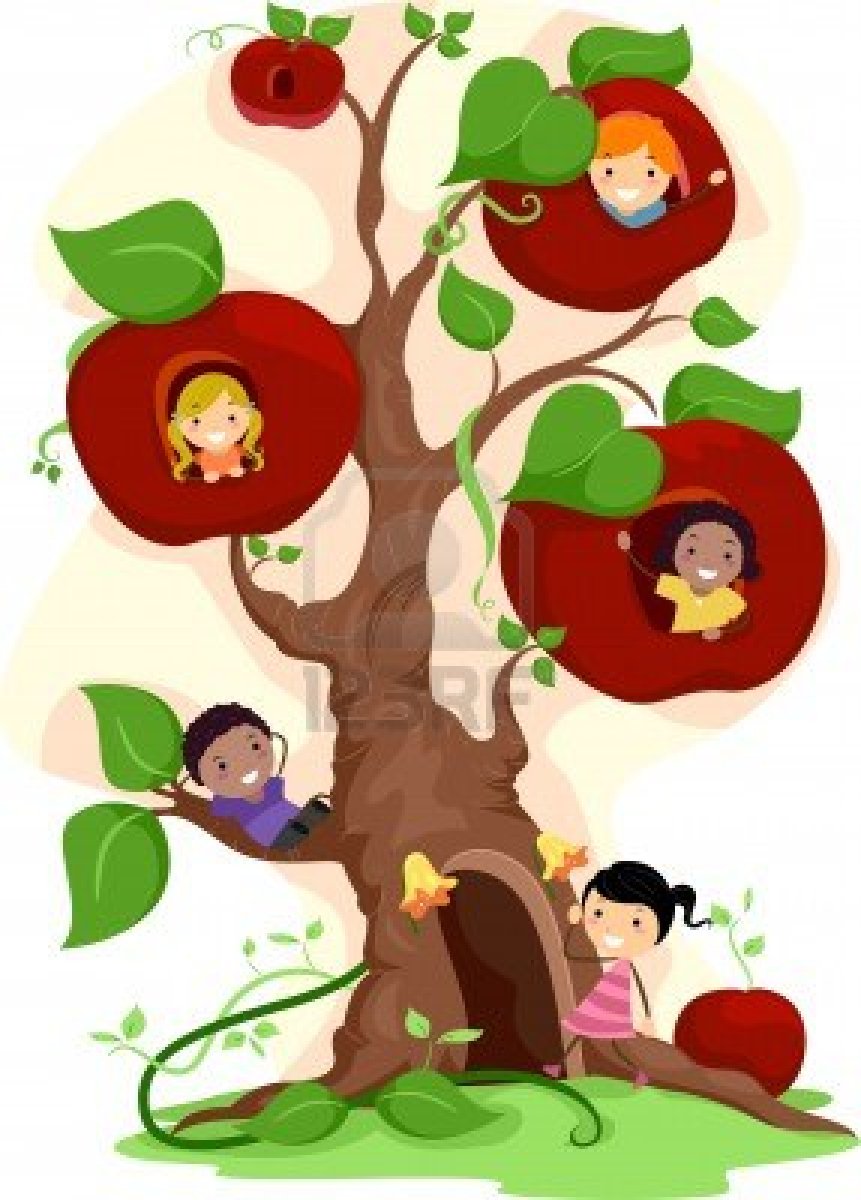 Дерево – функционально грамотная личность
Вода – педагогические технологии
Яблочки – ключевые компетенции
Лейка – учитель
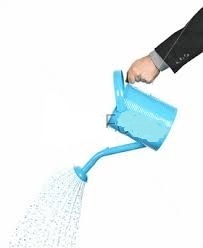 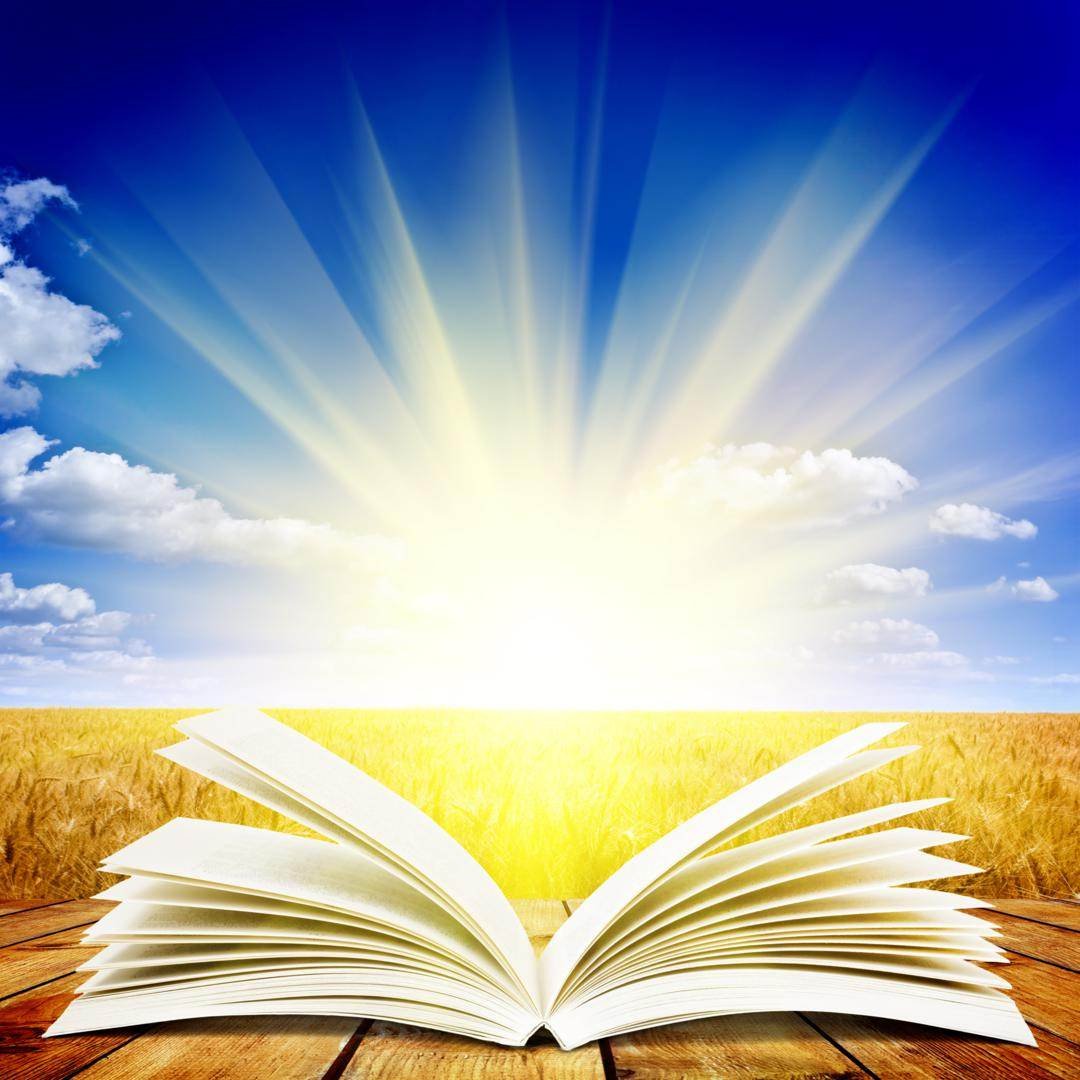 Алгоритм для учащихся по запоминанию словарных слов на основе ассоциаций 

1.Проговорить  слово по слогам.
2. Объяснить значение слова .
3. Поставить ударение.
4. Найти безударную гласную.
5.Подобрать ассоциации к букве, которую нельзя проверить.
6. Составить предложение со словом.
7. Подчеркнуть безударную гласную в слове (найти «опасное место»).
8. Записать слова в «веселый словарик» .
9. В начале следующего урока повторить записанное слово.
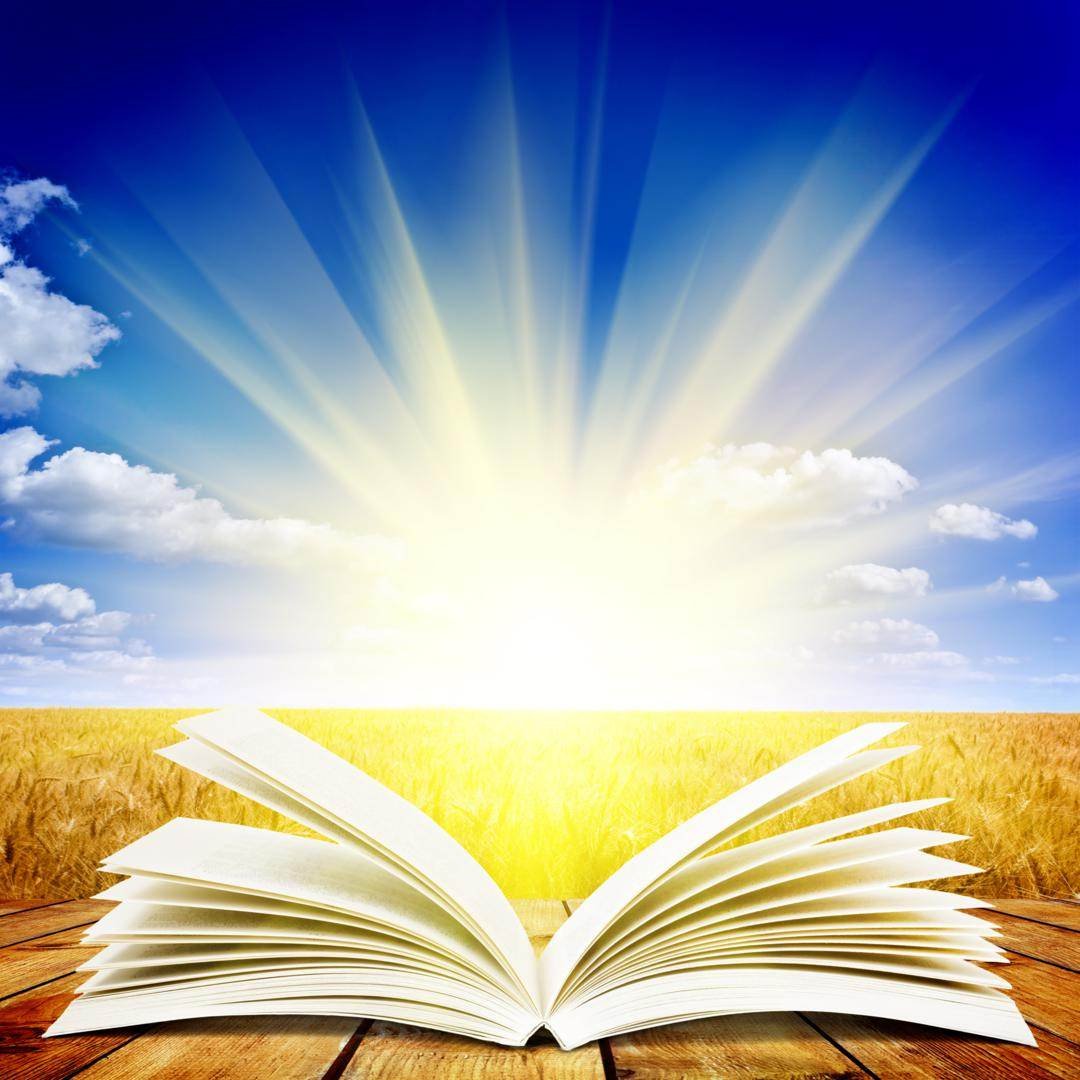 Проговариваем слово по слогам: О-вал
Объясняем значение слова: слово произошло от лат. ovum — яйцо
А как нарисовать овал? 
На помощь брата я позвал. 
Брат взял фломастер и искусно 
Мне овал нарисовал: 
Ты слегка окружность сплюсни, 
Получается ОВАЛ. 
Сколько раз его видал,
В ванной зеркало - овал! 
Овал - окружность удлинённая 
И рожица в ней удивлённая
3. Ставим ударение («зовем слово»)  - овАл (ударение падает на гласную «а»)
4. Безударная гласная «а»
5. Какую букву нельзя проверить? Это буква «О». Попробуйте, используя имеющиеся у вас знания, подобрать ассоциации к проверяемой букве. 




6. Придумайте предложение с изученным словом: «Я нарисовал большой овал».
7. Подчеркните безударную гласную в словарном слове: «Я нарисовал большой овал».
8.  Запишите слово в «веселый словарик» .
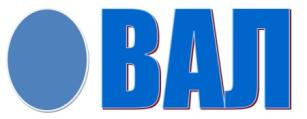 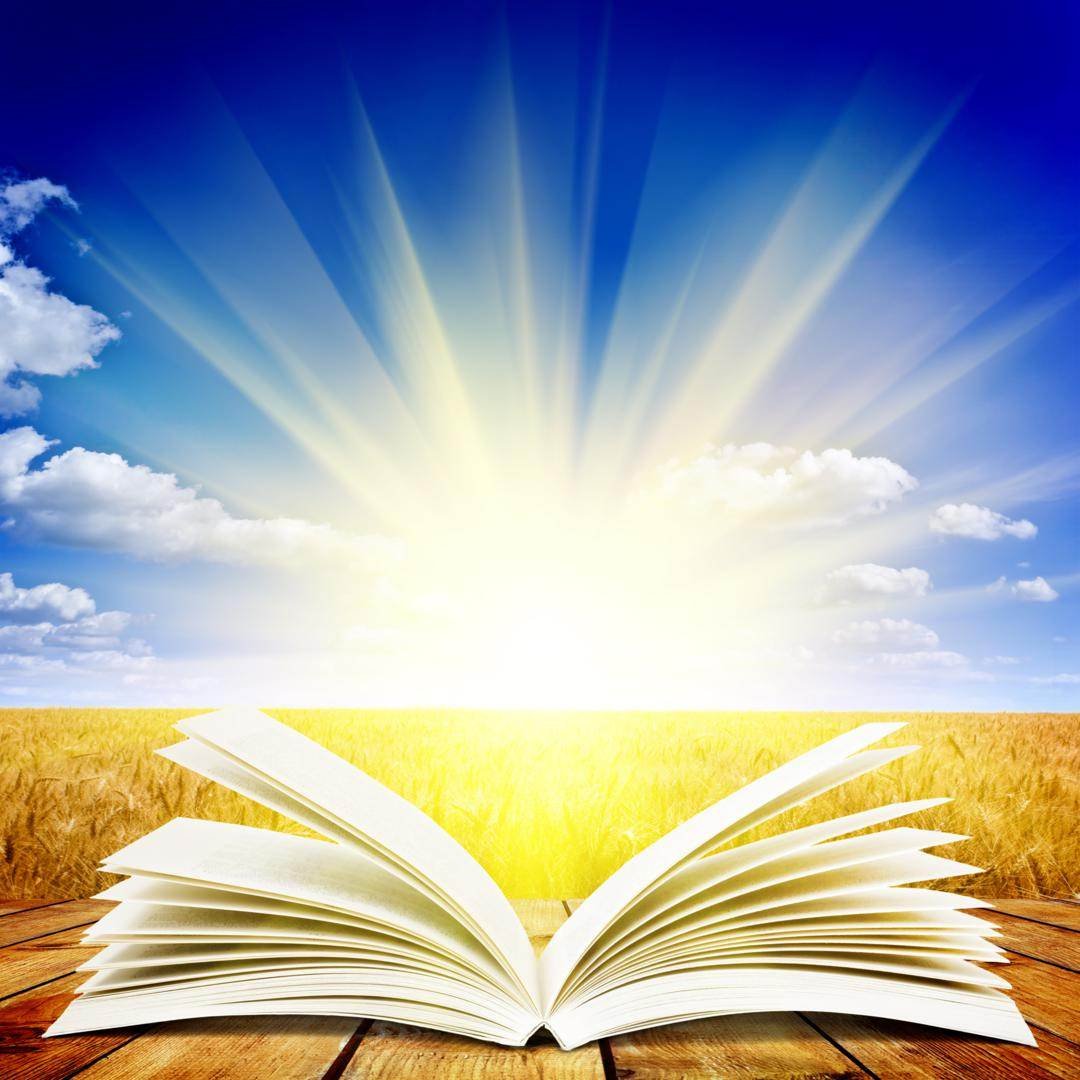 Проблема:  
дети допускают ошибки в написании словарных слов. 

Решение: 
надо помочь учащимся запоминать слова, не заучивая их наизусть.
Метод ассоциативного запоминания слов.
Суть метода. Трудная орфограмма словарного слова связывается с ярким ассоциативным образом, который вспоминается при написании данного словарного слова, помогая правильно написать орфограмму.
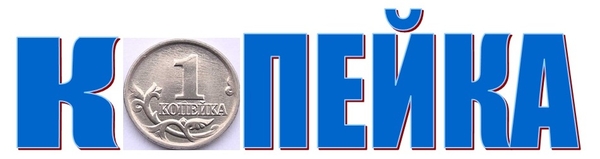 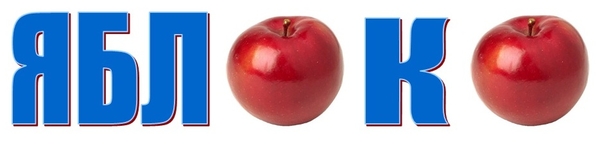 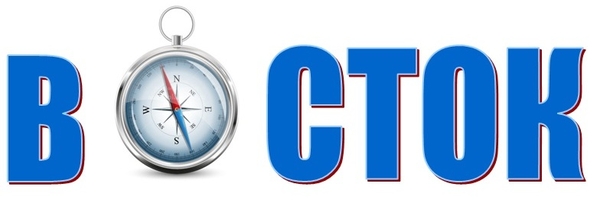 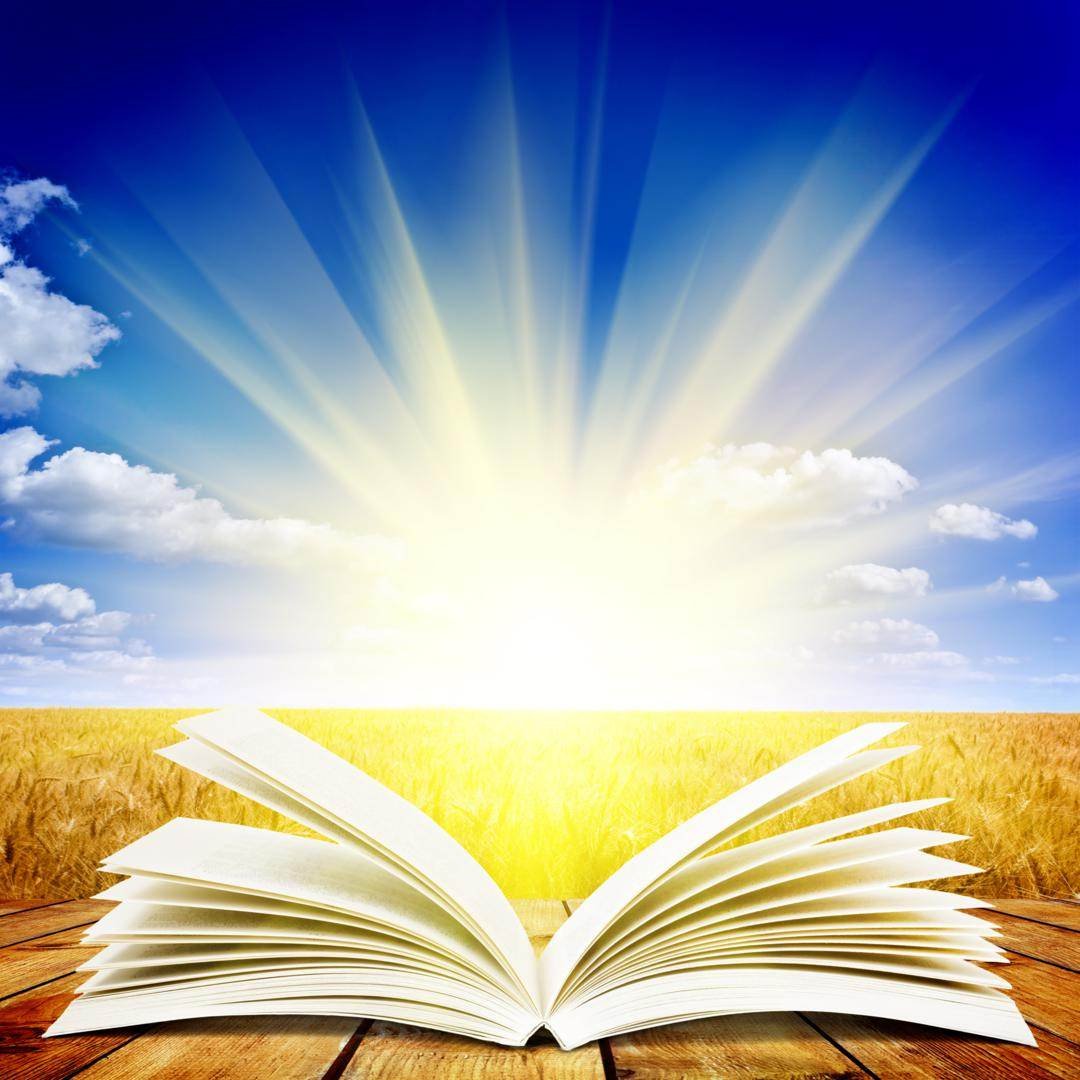 Ассоциации по форме
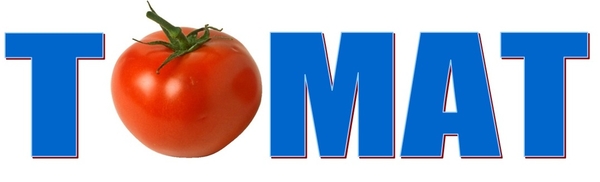 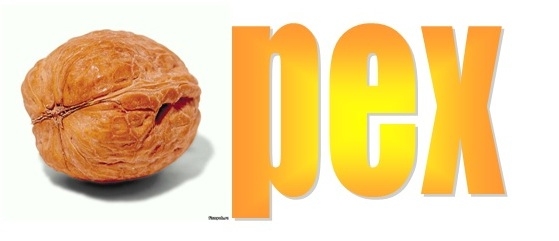 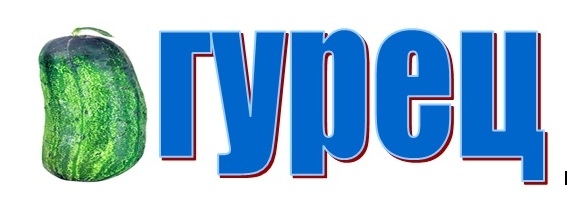 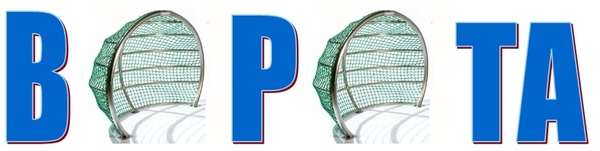 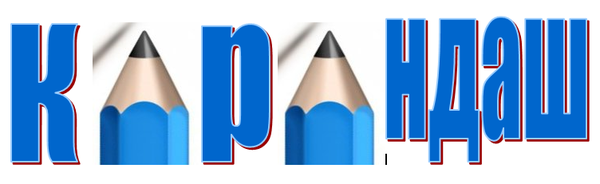 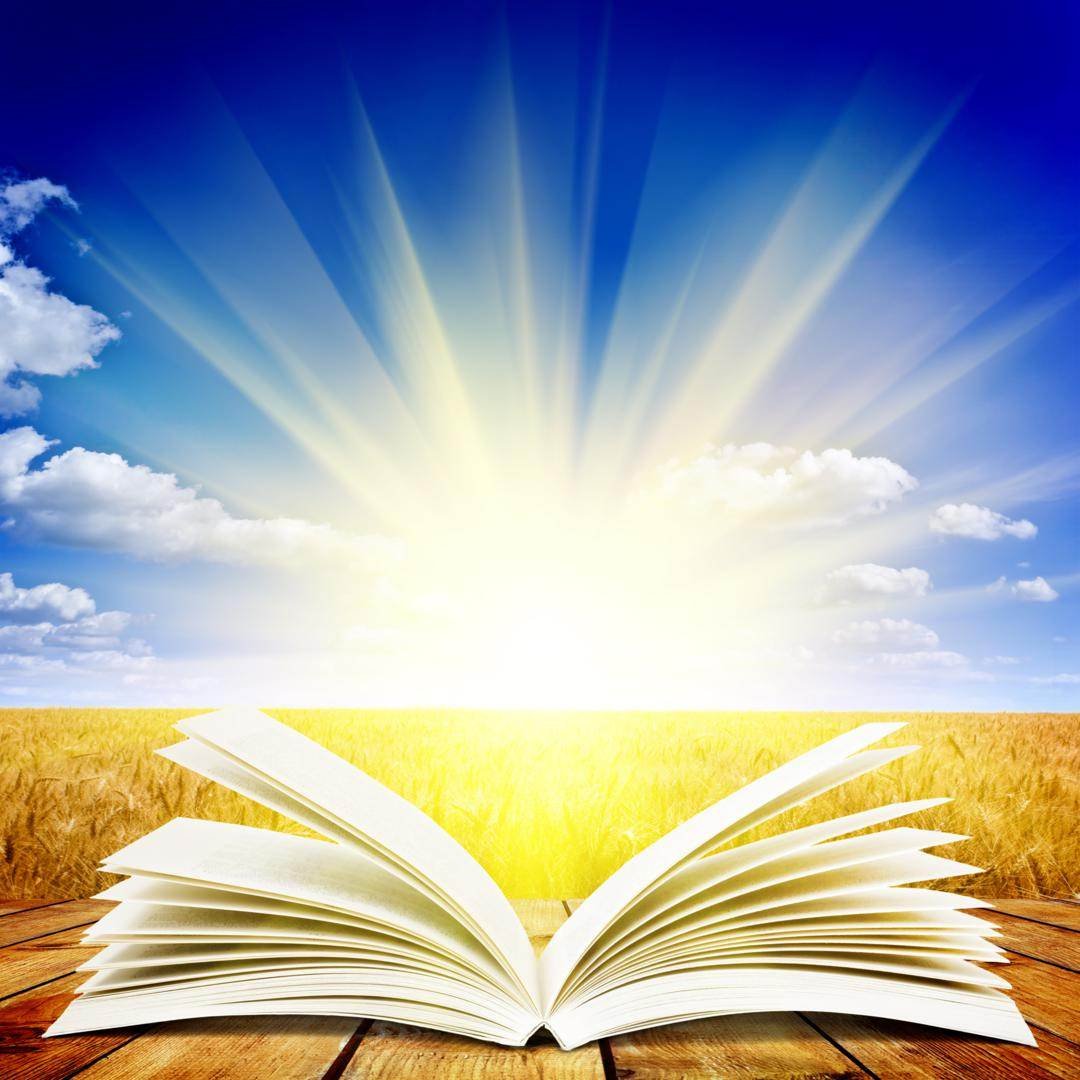 Ассоциации по эмоциональному состоянию
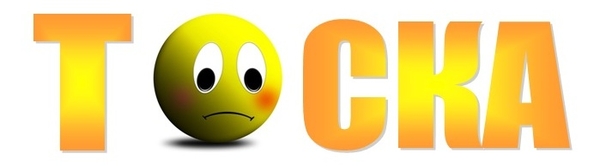 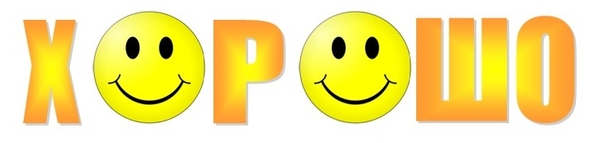 Ассоциации по вкусовым качествам
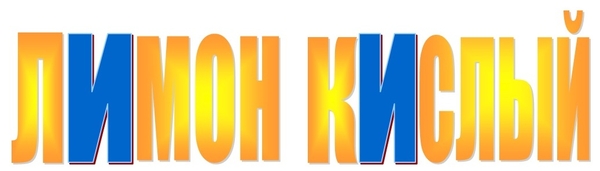 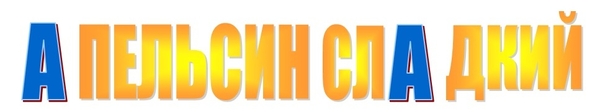 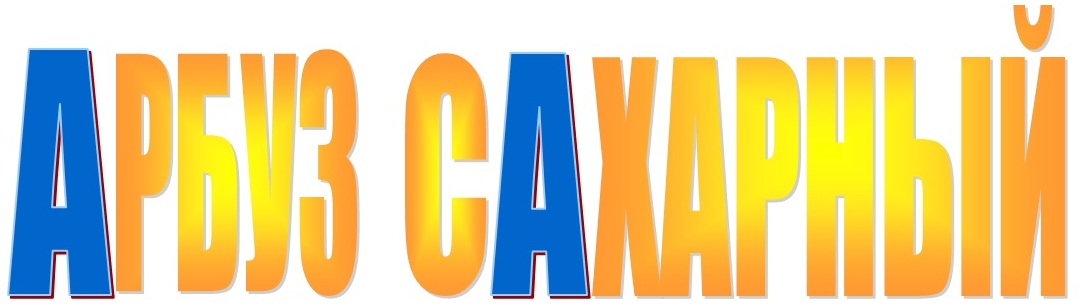 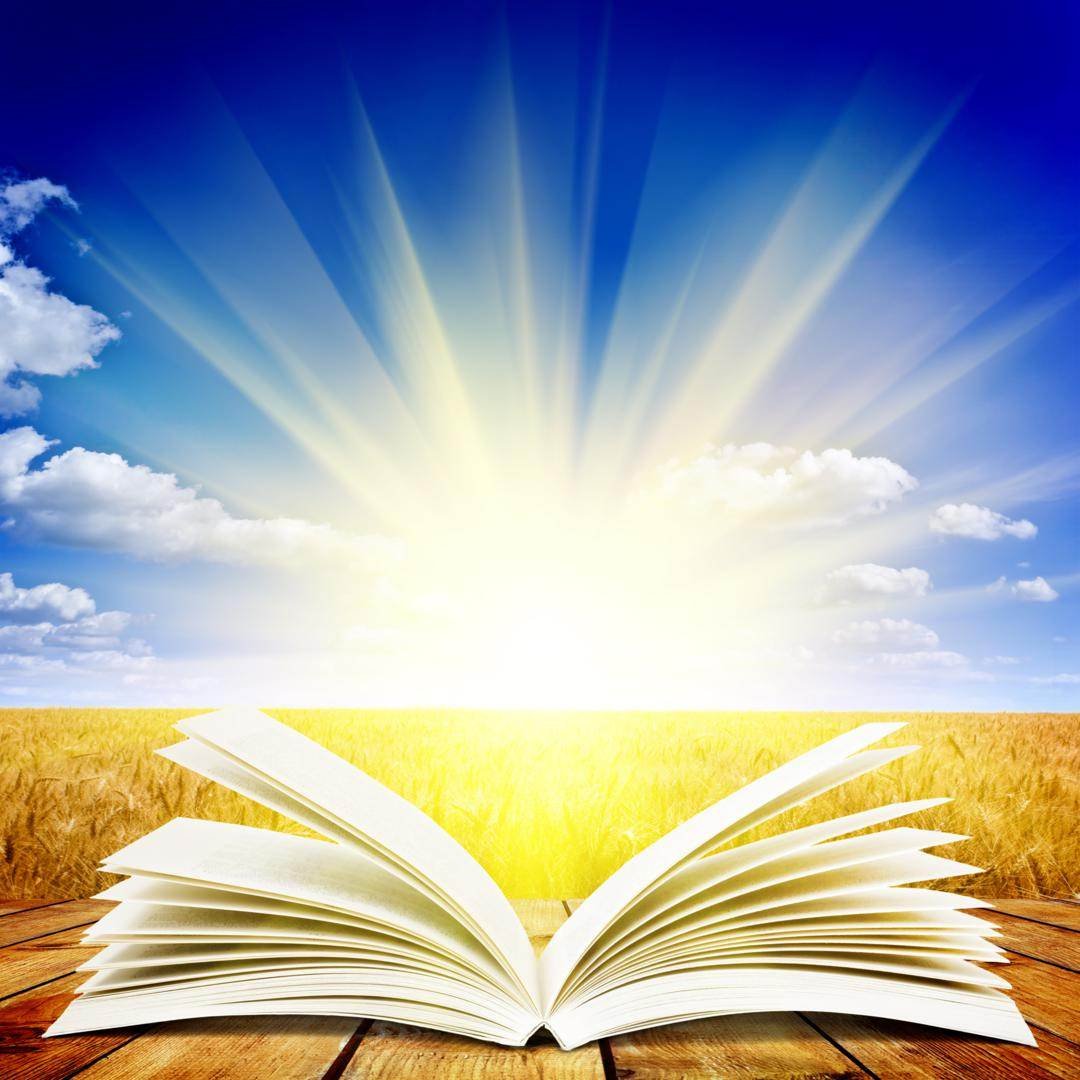 Формула успеха
ОВЛАДЕНИЕ = 
УСВОЕНИЕ + ПРИМЕНЕНИЕ ЗНАНИЙ НА ПРАКТИКЕ
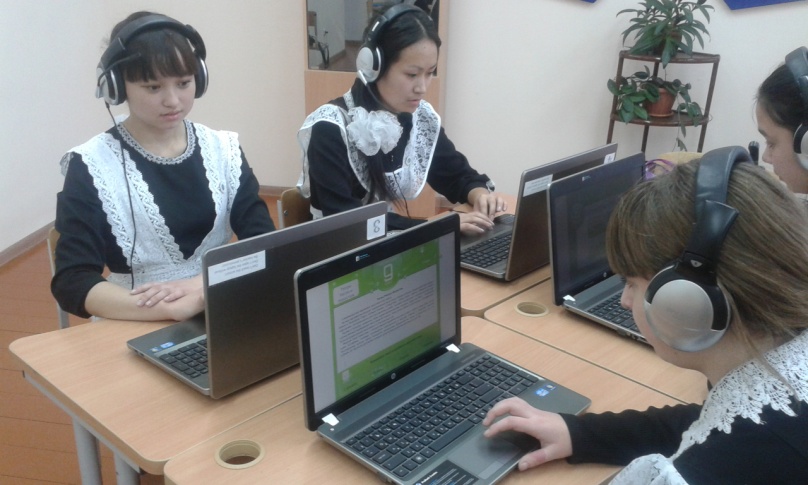 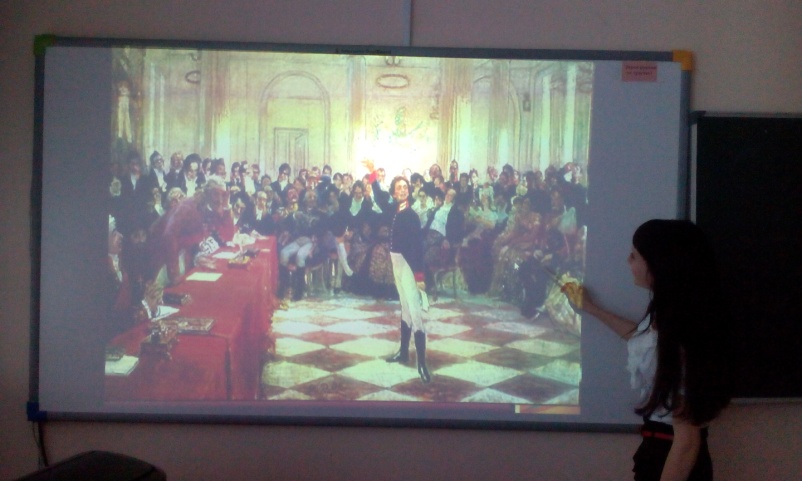 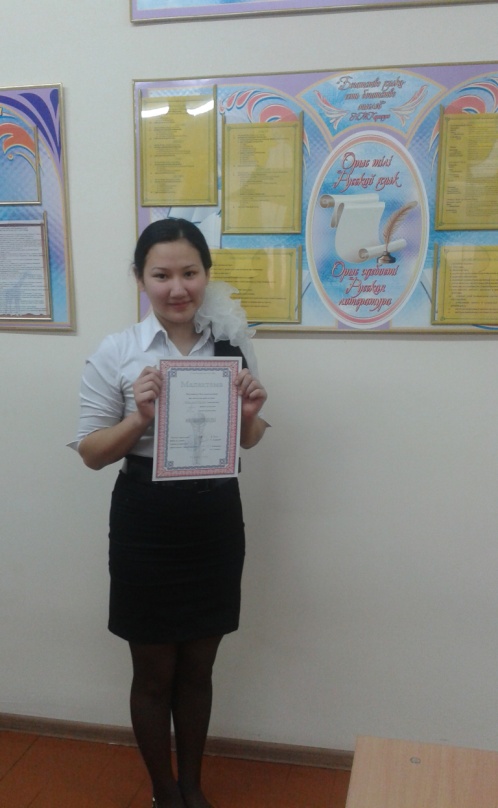 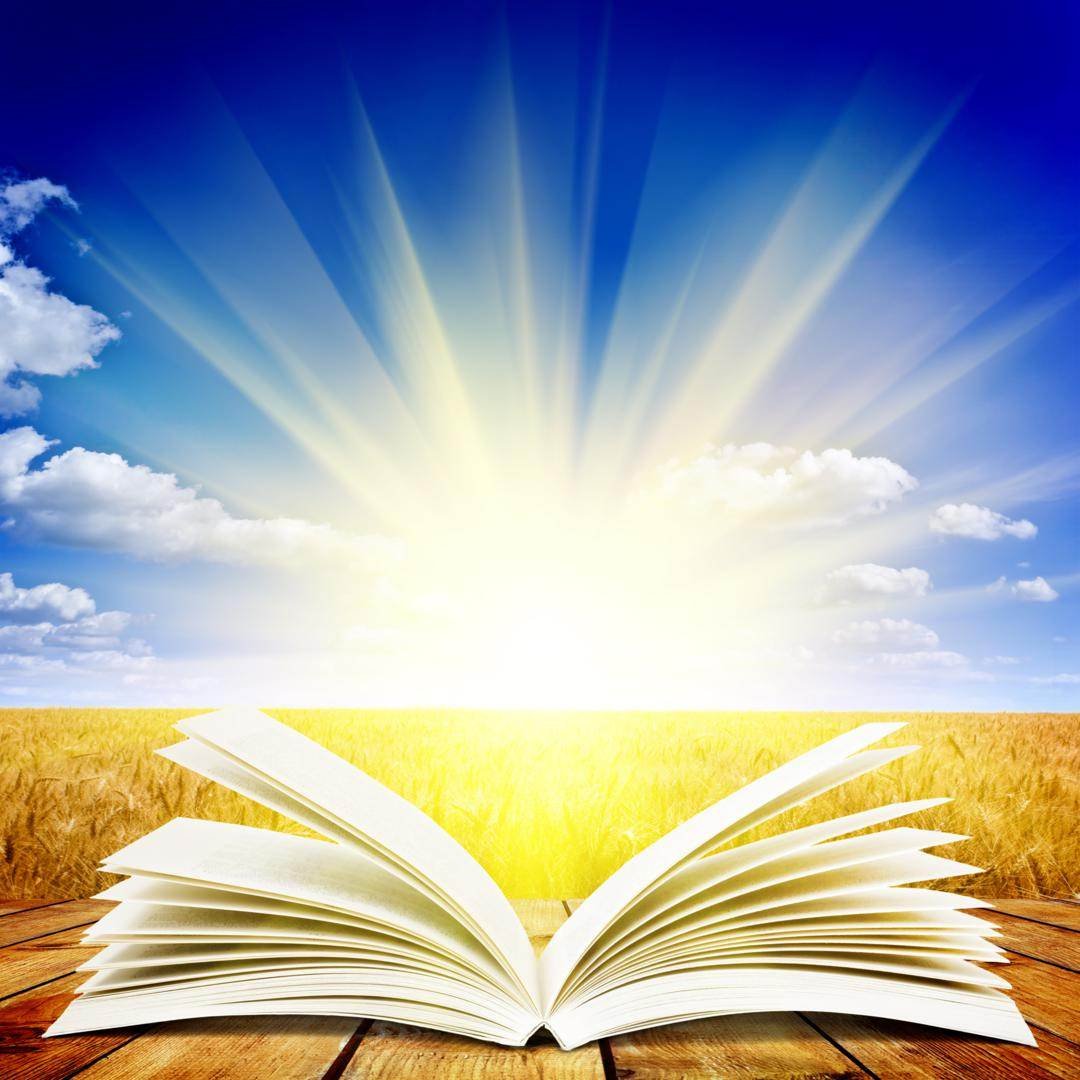 Желаю вам успехов!
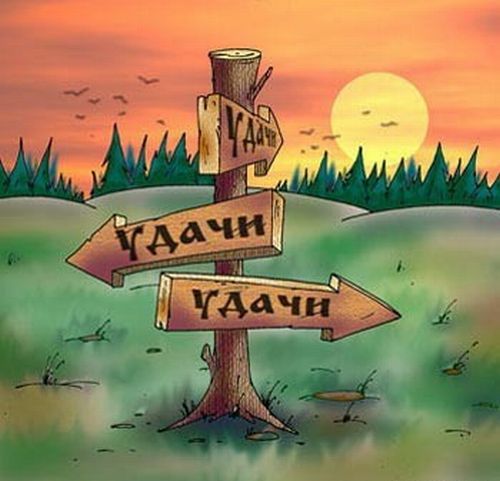